Подільська районна в місті Києві державна адміністрація
Сектор з питань запобігання та виявлення корупції
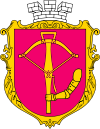 Особливості декларування
у 2022 році
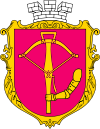 З 1 грудня 2021 року набрали чинності низка нормативно-правових актів, серед яких:

  Порядок заповнення та подання декларації особи, уповноваженої на виконання функцій держави або місцевого самоврядування; 

Форма декларації особи, уповноваженої на виконання функцій держави або місцевого самоврядування; (затверджено Наказом Національного агентства з питань запобігання корупції від 23.07.2021 № 449/21, зареєстровано в Міністерстві юстиції України 29 липня 2021 року за № 987/36609)

 Порядок інформування Національного агентства з питань запобігання корупції про суттєві зміни у майновому стані суб’єкта декларування; (затверджено Наказом Національного агентства з питань запобігання корупції від 23.07.2021 
      № 450/21, зареєстровано в Міністерстві юстиції України 29 липня 2021 року за № 988/36610) 


 Порядок інформування Національного агентства з питань запобігання корупції про відкриття валютного рахунка в установі банку-нерезидента. 
     (затверджено Наказом Національного агентства з питань запобігання корупції від 23.07.2021 
      № 451/21, зареєстровано в Міністерстві юстиції України 29 липня 2021 року за № 989/36611)
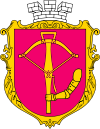 Нова Форма та Порядок заповнення та подання декларації особи, уповноваженої на виконання функцій держави або місцевого самоврядування 
ВАЖЛИВО! Розділ 2.1 «Інформація про суб’єкта декларування» 
      Якщо адреси зареєстрованого та фактичного місця проживання не збігаються, слід зазначити окремо відомості про зареєстроване місце проживання та заповнити блоки полів «Місце фактичного проживання або поштова адреса, на яку суб’єкту декларування Національним агентством може бути надіслано кореспонденцію». При цьому додатково обрати такі позначки:
 «це адреса місця фактичного проживання» - у разі, якщо вказана адреса є адресою місця фактичного проживання; 
«це адреса для листування» - у разі, якщо вказана адреса є адресою для листування з НАЗК, при цьому не є адресою місця фактичного проживання. 
       Якщо адреса місця фактичного проживання збігається з адресою для листування з НАЗК, обирається позначка «це адреса місця фактичного проживання». Додатково обирати позначку «це адреса для листування» не потрібно. Обрання однієї з позначок є обов’язковим. Відомості про зареєстроване та фактичне місце проживання зазначаються станом на кінець звітного періоду, а для адреси для листування - на дату подання декларації. 
(пп. 2 п. 2 Розділу IV Порядку заповнення та подання декларації особи, уповноваженої на виконання функцій держави або місцевого самоврядування)
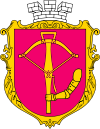 Заповнення Розділів 2.1 та 2.2, в частині        внесення відомостей для ідентифікації особи та членів її сім’ї за межами України 
      За наявності документів для ідентифікації особи/особи члена сім'ї за межами України суб’єкт декларування у блоці полів «Для ідентифікації за межами України» обирає позначку «Дані наявні» та вказує такі відомості: 
• прізвище, ім’я, по батькові (за наявності) (латиницею); 
• громадянство (для Розділу 2.2); 
• країна, в якій видано документ, що посвідчує особу;
 • тип документа, що посвідчує особу; 
• реквізити документа, що посвідчує особу;
 • ідентифікаційний номер (за наявності). 
      Суб’єкт декларування зазначає відомості про варіанти написання свого прізвища, імені, по батькові (за наявності), крім української мови, зазначені у документах (паспортах, посвідці на проживання, інших наявних документах).
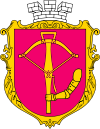 За наявності документів, що посвідчують особу, виданих у різних державах, у тому числі в Україні, зазначаються всі варіанти написання прізвища, імені, по батькові (за наявності) (крім української мови) з посиланням на документи кожної з держав, незважаючи на однаковий варіант їх написання. 
      За наявності декількох документів, виданих в одній державі, у яких варіанти написання прізвища, імені, по батькові (за наявності) збігаються, у блоці полів щодо документа, що посвідчує особу, зазначаються відомості про один з документів, пріоритет з яких має паспорт або посвідка на проживання. 
       За відсутності документів для ідентифікації особи/особи члена сім'ї за межами України слід обрати позначку «Дані відсутні».
 (пп. 3 п. 2 та пп. 2 п. 3 Розділу IV Порядку заповнення та подання декларації особи, уповноваженої на виконання функцій держави або місцевого самоврядування)
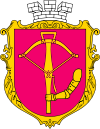 Особливу увагу приділено внесенню до декларацій відомостей про тип права суб’єкта декларування та/або членів його сім’ї чи третіх осіб на об’єкт декларування 
     Такі відомості зазначаються на підставі документів, відповідно до яких воно набуто (за їх наявності). 
     Якщо об’єкт декларування належить на праві спільної власності або на різних типах права суб’єкту декларування та членам його сім’ї, такий об’єкт зазначається у відповідному розділі декларації один раз, при цьому вказується тип права, на якому цей об’єкт декларування належить суб’єкту декларування, членам його сім’ї, третім особам, окремо. 
     Якщо об’єкт декларування перебуває у спільній сумісній власності суб’єкта декларування, членів його сім’ї та третіх осіб, зазначається інформація про всіх співвласників такого об’єкта декларування, а також вказується тип права, на якому цей об’єкт декларування належить суб’єкту декларування, членам його сім’ї, а також третім особам. 
     Якщо об’єкт декларування перебуває у спільній частковій власності суб’єкта декларування та/або членів його сім’ї, а також третіх осіб, то зазначаються відомості про частки у власності на об’єкт, які належать суб’єкту декларування та/або члену його сім’ї, а також третім особам. Відомості про частки зазначаються у відсотках. 
(п. 8 Розділу ІІІ Порядку заповнення та подання декларації )
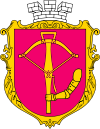 Відомості про тип права суб’єкта декларування та/або членів його сім’ї чи третіх осіб на об’єкт декларування
Якщо об’єкт перебуває у суб’єкта декларування та/або членів його сім’ї на праві користування, необхідно вказати відомості про власника майна. 
	Якщо власником майна є фізична особа - громадянин України, яка не є членом сім’ї, необхідно вказати відомості про: 
• прізвище, ім’я, по батькові (за наявності); 
• дату народження; 
• реєстраційний номер облікової картки платника податків (за наявності); 
• зареєстроване місце проживання та місце фактичного проживання. Якщо власником майна є фізична особа - іноземний громадянин, необхідно вказати відомості про: 
• повне ім’я (латиницею та українською мовою); • дату народження; • ідентифікаційний номер (податковий номер або номер соціального страхування, отриманий у країні походження громадянства); 
• місце проживання (англійською та українською мовами).
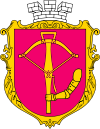 Якщо власником майна є юридична особа, зареєстрована в Україні, необхідно вказати відомості про: • код в Єдиному державному реєстрі юридичних осіб, фізичних осіб - підприємців та громадських формувань; 
• найменування. 
	Якщо власником майна є юридична особа, зареєстрована за межами України, необхідно вказати відомості про: 
• найменування (англійською та українською мовами); 
• ідентифікаційний код; 
• місцезнаходження (англійською та українською мовами). 


(п. 8 Розділу ІІІ Порядку заповнення та подання декларації особи, уповноваженої на виконання функцій держави або місцевого самоврядування)
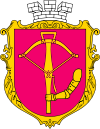 Інформація про вартість об’єкта декларування зазначається на дату набуття суб’єктом декларування та/або членами його сім’ї права на цей об’єкт або відповідно до останньої грошової оцінки майна
При зазначенні відомостей про вартість майна необхідно додатково обрати одну з позначок: «це вартість на дату набуття права» або «це вартість за останньою грошовою оцінкою». Обрання однієї з позначок є обов’язковим. 
Інформація про вартість об’єкта декларування на дату набуття права відображається на підставі документа, відповідно до якого набуто право (за його наявності). 
Відомості про грошове вираження або вартість об’єкта декларування, крім тих, відомості про які зазначаються у розділі 12 «Грошові активи» та розділі 13 «Фінансові зобов’язання» декларації, відображаються у грошовій одиниці України. Грошове вираження або вартість об’єкта декларування в іноземній валюті з метою відображення у декларації перераховується в грошову одиницю України за валютним (обмінним) курсом Національного банку України, що діяв на дату набуття права на об’єкт, проведення останньої грошової оцінки, отримання доходу, здійснення видатку.
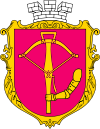 Якщо згідно з документом, на підставі якого набуто право на об’єкт декларування, неможливо встановити вартість майна у грошовій одиниці України, зокрема, якщо така вартість вказана в радянських або українських карбованцях, купонах, а оцінка такого майна не проводилась чи її результати суб’єкту декларування невідомі, при заповненні відповідного поля декларації про вартість майна слід обрати позначку «Не застосовується». 
Проведення оцінки об’єкта декларування з метою заповнення декларації не вимагається.
     Якщо об’єкт перебуває у суб’єкта декларування та/або членів його сім’ї на праві користування і в документах, на підставі яких набуто право на майно, відсутні відомості про вартість об’єкта декларування, у полі щодо вартості такого об’єкта слід обрати позначку «Невідомо». 

(п. 10 Розділу IV Порядку заповнення та подання декларації особи, уповноваженої на виконання функцій держави або місцевого самоврядування)
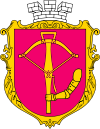 Зміни в Розділі 10 «Нематеріальні активи»
У розділі 10 «Нематеріальні активи»: 
1) зазначаються відомості про нематеріальні активи, що належать суб’єкту декларування та/або членам його сім’ї, у тому числі об’єкти інтелектуальної власності, що можуть бути оцінені в грошовому еквіваленті, криптовалюти; 
2) відомості щодо нематеріальних активів включають дані про: • вид об’єкта; 
• характеристику об’єкта; 
• вартість об’єкта на дату набуття права або за останньою грошовою оцінкою; 
• дату виникнення права на об’єкт;
• права на цей об’єкт; 
• особу, якій належить об’єкт декларування (суб’єкт декларування та/або члени його сім’ї, третя особа).
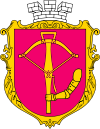 Якщо власником (співвласником) об’єкта є фізична особа, яка не є членом сім’ї, або юридична особа, інформація про таку особу зазначається відповідно до пункту 8 розділу III Порядку (слайд 4, 5); 
3) відомості щодо криптовалюти включають дані про:
 • вид об’єкта; 
• ідентифікатор в системі обігу віртуальних активів; 
• кількість та вартість криптовалюти; • дату набуття;
 • постачальника послуг, пов’язаних із обігом криптовалюти;
 • особу, якій належить об’єкт (суб’єкт декларування та/або члени його сім’ї). 
		Відомості, що ідентифікують криптовалюту та особу, якій вона належить, а також про кількість криптовалюти, дату набуття та її вартість зазначаються обов’язково.

 (п. 11 Розділу IV Порядку заповнення та подання декларації особи, уповноваженої на виконання функцій держави або місцевого самоврядування)
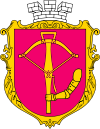 Розділ 11 «Доходи, у тому числі подарунки»
У розділі 11 «Доходи, у тому числі подарунки»: 
1) зазначаються відомості про доходи суб’єкта декларування та/або членів його сім’ї, у тому числі доходи у вигляді заробітної плати (грошового забезпечення), отримані як за основним місцем роботи, так і за сумісництвом, гонорари, дивіденди, проценти, роялті, страхові виплати, благодійна допомога, пенсія, доходи від відчуження цінних паперів та корпоративних прав, подарунки та інші доходи. 
        Такі відомості включають дані про: 
 • джерело (джерела) доходу; 
 • вид доходу;
 • розмір доходу; 
 • особу, яка отримала дохід (суб’єкт декларування та/або член його сім’ї);
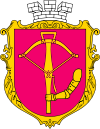 2) відомості про доходи зазначаються незалежно від їх розміру, крім подарунка, відомості про який зазначаються лише у разі, якщо його вартість перевищує 5 ПМ, а для подарунків у вигляді грошових коштів - якщо розмір таких подарунків, отриманих від однієї особи (групи осіб) протягом року, перевищує 5 ПМ;
Прожитковий мінімум для працездатних осіб з 01.01.2022 становитиме – 2 481 гривень (2 481 х 5 ПМ = 12 400 гривень)
3) доходи одного виду, отримані від одного джерела упродовж звітного періоду, вказуються однією сумою. Доходи різних видів, отримані від одного джерела, вказуються окремо; 
4) розмір отриманих доходів зазначається з урахуванням нарахованих податків і зборів. 

(п. 12 Розділу IV Порядку заповнення та подання декларації особи, Слайд 9 уповноваженої на виконання функцій держави або місцевого самоврядування)
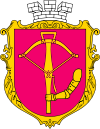 Чи є доходом кошти, отримані в рамках Програми «єПідтримка»? Ні.
Програма «єПідтримка» передбачає можливість отримання українцями, які пройшли повний курс вакцинації від гострої респіраторної хвороби COVID-19, спричиненої коронавірусом SARS-Cov-2, 1000 грн на придбання у безготівковій формі послуг виключно у сферах культури, фізичної культури і спорту, здійснення внутрішніх пасажирських перевезень залізничним та авіаційним транспортом, а також для придбання книжок. При цьому перерахунок таких коштів зі спеціального поточного рахунка на інші рахунки, зняття готівки зі спеціального поточного рахунка забороняється. У разі невикористання (використання не в повному обсязі) протягом чотирьох місяців з дати зарахування допомоги невикористані кошти повертаються до загального фонду державного бюджету (Порядок надання допомоги в рамках Програми «єПідтримка», затверджений постановою Кабінету Міністрів України від 09.12.2021 № 1272). 
      Соціальні виплати вважаються доходом і відображаються в декларації лише в разі їх монетизації (відповідь на запитання 133 Роз’яснень НАЗК). 
       Оскільки кошти, отримані в рамках Програми «єПідтримка», будуть надаватись виключно в безготівковій формі, зараховуватимуться на спеціальний рахунок, не підлягатимуть оподаткуванню, а в разі невикористання (використання не в повному обсязі) протягом визначеного строку повертатимуться до державного бюджету, такі кошти не є доходом для цілей декларування, проте необхідно зазначити відкритий банківський рахунок).
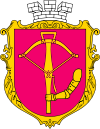 Порядок інформування Національного агентства з питань запобігання корупції про суттєві зміни у майновому стані суб’єкта декларування
У разі суттєвої зміни у майновому стані суб’єкта декларування, а саме отримання доходу, придбання майна або здійснення видатку на суму, яка перевищує 50 прожиткових мінімумів, встановлених для працездатних осіб на 01 січня року, у якому виник обов’язок щодо подання повідомлення, суб’єкт декларування у десятиденний строк з моменту отримання доходу, придбання майна або здійснення видатку зобов’язаний повідомити про це НАЗК (стосується категорії державних службовців «А» і «Б»).
Прожитковий мінімум для працездатних осіб з 01.01.2022 становитиме – 2 481 гривень (2 481 х 50 ПМ = 124 050 гривень).
Повідомлення подається незалежно від того, перебуває суб’єкт декларування в Україні чи за її межами.
      Інформація, внесена до повідомлення, має бути також відображена в декларації особи, уповноваженої на виконання функцій держави або місцевого самоврядування, яку такий суб’єкт декларування подає відповідно до Закону. Інформація про отримання доходу, придбання майна або здійснення видатку членом сім’ї суб’єкта декларування не подається. 
     Якщо вартість майна перевищує 50 прожиткових мінімумів, встановлених для працездатних осіб на 01 січня відповідного року, але була сплачена частинами, розмір кожної з яких не перевищує 50 прожиткових мінімумів, встановлених для працездатних осіб на 01 січня відповідного року, повідомлення подається після переходу права власності на таке майно. Про дохід, що був нарахований, але не сплачений (не отриманий), не повідомляється.
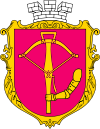 Порядок інформування Національного агентства з питань запобігання корупції про суттєві зміни у майновому стані суб’єкта декларування
У разі придбання майна, вартість якого перевищує 50 прожиткових мінімумів, встановлених для працездатних осіб на 01 січня відповідного року, подається одне повідомлення, в якому зазначаються відомості у відповідних розділах щодо придбаного майна та здійсненого видатку. У разі отримання доходу в негрошовій формі (спадщина, подарунок тощо), вартість якого перевищує 50 прожиткових мінімумів, встановлених для працездатних осіб на 01 січня відповідного року, подається одне повідомлення, в якому зазначаються відомості у відповідних розділах щодо отриманого доходу в негрошовій формі та отриманого майна.
Якщо вартість майна, набутого у власність суб’єктом декларування, йому невідома, повідомлення не подається. 
    Інформацію в повідомленні про джерело суб’єкт декларування зазначає відповідно до правочину, за яким набуто право власності на майно, отримано дохід чи подарунок (роботодавець, продавець, дарувальник, спадкодавець, рішення суду тощо). Повідомлення не подається у разі припинення перебування суб’єкта декларування на посаді, яка передбачає зайняття відповідального та особливо відповідального становища або пов’язана з високим рівнем корупційних ризиків.
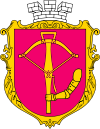 Порядок інформування Національного агентства з питань запобігання корупції про відкриття валютного рахунка в установі банку-нерезидента
У разі відкриття суб’єктом декларування або членом його сім’ї валютного рахунка в установі банку-нерезидента відповідний суб’єкт декларування зобов’язаний повідомити про це Національне агентство у десятиденний строк з дня, коли суб’єкт декларування чи член його сім’ї відкрив зазначений валютний рахунок, або з дня, коли суб’єкту декларування стало відомо або повинно було стати відомо про відкриття зазначеного валютного рахунка членом сім’ї. 
     Якщо суб’єкт декларування або член його сім’ї відкрив в один день декілька валютних рахунків в одній установі банку-нерезидента, суб’єкт декларування подає одне повідомлення із зазначенням номерів відповідних валютних рахунків і місцезнаходження установи банку-нерезидента. Якщо валютні рахунки відкриті в один день як суб’єктом декларування, так і членом його сім’ї, або якщо валютні рахунки відкриті в різних установах банкунерезидента, подаються окремі повідомлення стосовно кожної особи чи кожної установи банку-нерезидента.
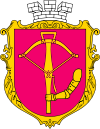 Якщо валютний рахунок в установі банку-нерезидента відкритий членом сім’ї суб’єкта декларування, суб’єкт декларування зазначає в повідомленні надану йому членом сім’ї інформацію про такий валютний рахунок та установу банку нерезидента, а в разі відмови члена сім’ї надати всю чи частину інформації - усю відому суб’єкту декларування інформацію про такий валютний рахунок і установу банку-нерезидента. Розділ 2 повідомлення «Інформація про члена сім’ї суб’єкта декларування, який відкрив валютний рахунок» заповнюється у разі відкриття валютного рахунка в установі банку-нерезидента членом сім’ї суб’єкта декларування. Повідомлення подається незалежно від того, перебуває суб’єкт декларування в Україні чи за її межами.
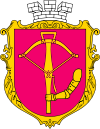 Чи є доходом вартість путівки, отриманої за рахунок коштів фонду загальнообов’язкового державного соціального страхування, профспілки?
Так, в тій частині вартості путівки, яка оплачена відповідним фондом, профспілкою.
	Одним із видів доходу є вартість путівки на відпочинок, оздоровлення та лікування, у тому числі на реабілітацію осіб з інвалідністю, отриманої декларантом та/або членами його сім’ї за рахунок коштів відповідного фонду загальнообов’язкового державного соціального страхування, професійної спілки.
	Дані щодо вартості наданої путівки мають міститись у Державному реєстрі фізичних осіб-платників податків (за формою 4ДФ), інформацію з якого можна безкоштовно отримати особисто в територіальних органах Державної податкової служби України або онлайн в електронному кабінеті за адресою: https://cabinet.tax.gov.ua (для входу знадобиться кваліфікований електронний підпис). У формі 4ДФ ці дані мають ознаку доходу «156».
	Якщо дані про вартість такої путівки в Державному реєстрі фізичних осіб-платників податків відсутні, рекомендуємо за відповідною інформацією звертатись до органів соціального захисту населення або до відповідної  профспілки.
	Якщо зазначені відомості суб’єкту декларування не вдалось отримати, рекомендуємо повідомити цей факт Національному агентству через персональний електронний кабінет.

 (п.150 Розділу ХІІІ Порядку заповнення та подання декларації особи, уповноваженої на виконання функцій держави або місцевого самоврядування)
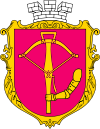 Чи є доходом аліменти? Так.
Аліменти, що виплачуються платнику податку згідно з рішенням суду або за добровільним рішенням сторін у сумах, визначених згідно із СК України, у тому числі аліменти, що виплачуються нерезидентом, належать до неоподатковуваних доходів (п.п. 165.1.14 п. 165.1 ст. 165 ПК України, Довідник ознак доходів фізичних осіб, затверджений наказом Міністерства фінансів України від 13.01.2015 № 4).
	Аліменти є власністю дитини, на яку вони виплачуються (ч. 1 ст. 179 СК України).
	Для відображення відомостей про дохід у вигляді аліментів на дитину, після зазначення загальної інформації про дохід, у полі «Інформація про особу, яка отримала дохід» необхідно зазначити відомості про дитину.

 (п.139 Розділу ХІІІ Порядку заповнення та подання декларації особи, уповноваженої на виконання функцій держави або місцевого самоврядування)
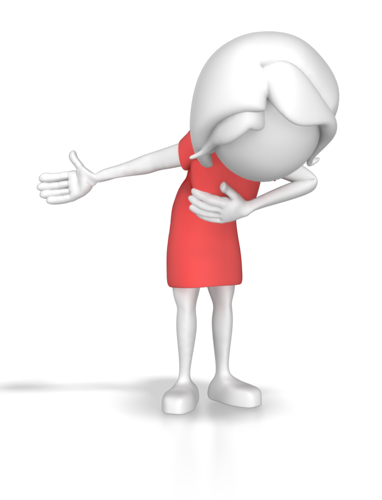 Дякую за увагу!